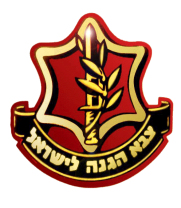 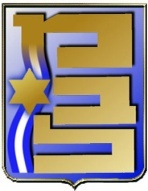 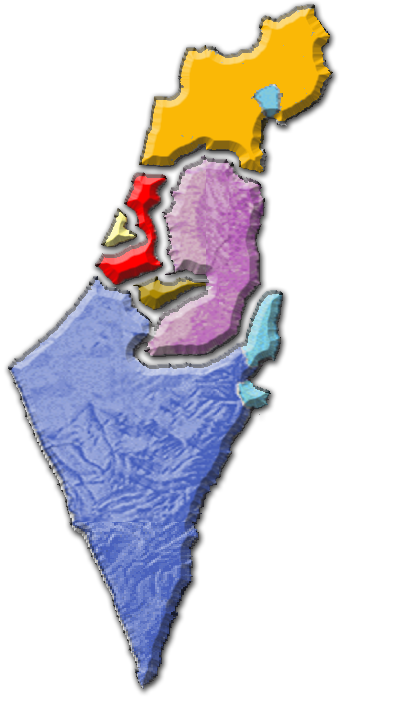 המכללה לביטחון לאומי
מחזור מ"ד  2017- 2016
תוכנית סיורי בטל"מ
" קום והתהלך בארץ, בתרמיל ובמקל, וודאי תפגוש בדרך, שוב את ארץ ישראל " 
                                                                                                            יורם טהרלב
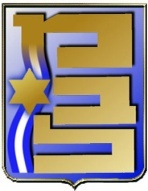 רקע
במהלך השנה נקיים מגוון סיורים לימודיים: גיאוגרפיים, נושאיים וביקורים בארגונים.
הסיורים הינם חלק מתוכנית לימוד הבטל"מ.
הסיורים הגיאוגרפיים הינם קורס אקדמי.
לכל סיור יוגדר צוות חניכים מוביל.
אורכם של הסיורים משתנה בהתאם לתכנים.
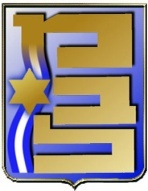 מטרת הסיורים
הרחבת הידע בתחומי הבטל"מ השונים על ידי מפגש עם נושאים, דמויות, ומקומות בארץ: 
עימות / אימות התפיסות, המודלים והדילמות בהם נעסוק בכיתה.
הכרות עם מרכיבי העוצמה הלאומית לצד הפערים והשסעים.
הכרות עם משאבי המדינה, רציונאל חלוקתם והשפעתם על    בטחונה הלאומי של המדינה.
פיתוח תפיסה ביקורתית על הנלמד - בין התיאוריה והמעשה.
חוויה אישית וגיבוש קבוצתי.
יצירת השלם בין התיאוריה והמעשה
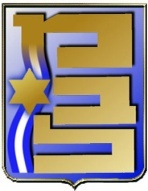 רציונאל סיורי הבטל"מ בארץ
סיור נושאי
סיור רגיונלי
בטחוני
מדיני
מדיני
בטחוני
כלכלי
חברתי
כלכלי
חברתי
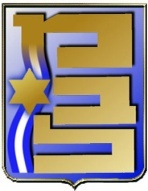 רציונאל סיורי הבטל"מ בארץ
סיור נושאי
סיור רגיונלי
בטחוני
מדיני
מדיני
בטחוני
כלכלי
חברתי
כלכלי
חברתי
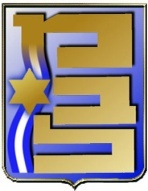 רציונאל סיורי הבטל"מ בארץ
סיור נושאי
סיור רגיונלי
בטחוני
מדיני
מדיני
בטחוני
כלכלי
חברתי
כלכלי
חברתי
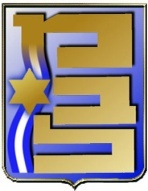 רציונאל סיורי הבטל"מ בארץ
סיור נושאי
סיור רגיונלי
בטחוני
מדיני
מדיני
בטחוני
כלכלי
חברתי
כלכלי
חברתי
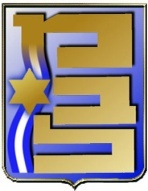 רציונאל סיורי הבטל"מ בארץ
סיור נושאי
סיור רגיונלי
בטחוני
מדיני
מדיני
בטחוני
כלכלי
חברתי
כלכלי
חברתי
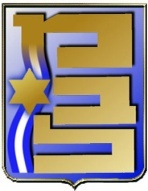 רציונאל סיורי הבטל"מ בארץ
סיור נושאי
סיור רגיונלי
בטחוני
מדיני
מדיני
בטחוני
כלכלי
חברתי
כלכלי
חברתי
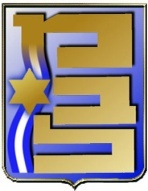 רציונאל סיורי הבטל"מ בארץ
סיור נושאי
סיור רגיונלי
בטחוני
מדיני
מדיני
בטחוני
כלכלי
חברתי
כלכלי
חברתי
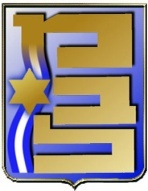 רציונאל סיורי הבטל"מ בארץ
סיור נושאי
סיור רגיונלי
בטחוני
מדיני
מדיני
בטחוני
כלכלי
חברתי
כלכלי
חברתי
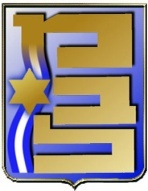 רציונאל סיורי הבטל"מ בארץ
סיור נושאי
סיור רגיונלי
בטחוני
מדיני
מדיני
בטחוני
כלכלי
חברתי
כלכלי
חברתי
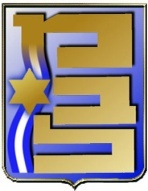 רציונאל סיורי הבטל"מ בארץ
סיור נושאי
סיור רגיונלי
בטחוני
מדיני
מדיני
בטחוני
כלכלי
חברתי
כלכלי
חברתי
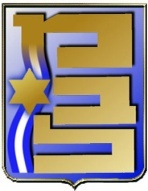 דוגמאות לסוגיות בטל"מ
השפעת תפיסת הגבולות על הביטחון הלאומי.
תפקיד ההתיישבות בתפיסת הביטחון.
מורכבות העיר ירושלים.
תשתיות ישראל שגרה וחרום.
אוצרות הטבע כמרכיב בביטחון הלאומי.
העוצמה הכלכלית והטכנולוגית ברמה הלאומית.
היבטים חברתיים – כלכליים והשפעתם על הביטחון הלאומי.
מיעוטים בישראל: מוסלמים, בדואים, דרוזים ועוד.
ממשקים בין ניהול מוניציפאלי לניהול המרכזי.
מגזר שלישי והשפעתו על הביטחון הלאומי.
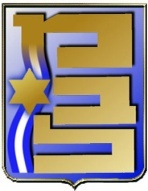 קורס - סיורים רגיונאליים
חרמון והגולן
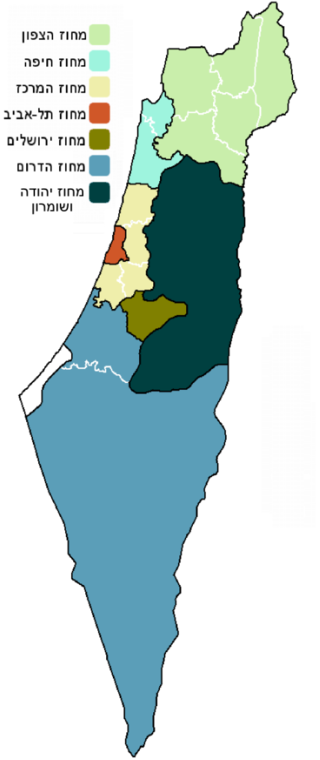 חיפה
גליל עליון
בקעה
ירושלים
יהודה ושומרון
נגב צפוני ומערבי
נגב דרומי
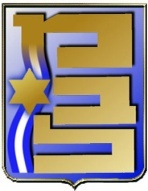 קורס - סיורים גיאוגרפיים
כללי
 קורס חובה אקדמי בהנחיית פרופ' יוסי בן ארצי.
 מדריך אחראי לכלל הקורס – עודד שמלא.
 לכל סיור יוגדר מדריך וצוות מוביל.
 מזכה ב-3 נקודות אקדמיות.
 דרישות הקורס:
נוכחות והשתתפות פעילה.
שותפות מלאה בצוות תכנון, הובלת הסיור ועיבוד הנתונים.
הגשת מסמך סיכום אישי.
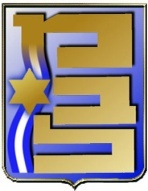 קורס - סיורים גיאוגרפיים
תכנון הלו"ז ע"פ אבני דרך עיקריות
הערה: סיור חיפה מבוצע בהובלת פרופ' בן ארצי והסגל
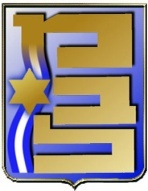 קורס - סיורים גיאוגרפיים
דגשים להכנת הסיור
צוותים ייעודיים מובילים, בהשתתפות "בעלי יתרון" מצוותים אחרים.
באחריות הצוות המוביל:
לימוד עצמי של האזור
תכנון רציונל הסיור (מאפייני האזור, איזון בין התכנים ועוד)
העברת ידע מקדים במליאה באמצעות מומחים ודמויות רלוונטיות
הפניה לחומרי קריאה
הכנת עזרים
הובלת הסיור
מבוסס דגשים אקדמים.
הגשת סיכום של הסיור תוך התייחסות לנושאי הבטל"מ  - על פי הנחיית פרופ' בן ארצי.
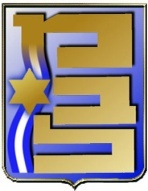 קורס - סיורים גיאוגרפיים
תוכנית הסיורים
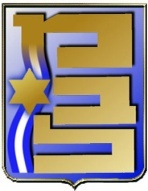 סיורים נושאיים
משולבים בקורסים אחרים.
הנחיה – המדריך והמוביל האקדמי.
קבוצת התכנון  - חניכים בעלי זיקה לנושא.
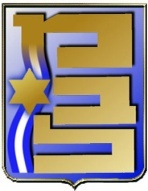 סיורים נושאיים
תוכנית הסיורים
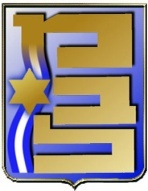 סיכום
הסיור מתחיל ומסתיים בלמידה אישית/קבוצתית
תכני הסיור באחריות הצוות המוביל
שמירת איזונים בתכנים לצד יצירתיות וחדשנות
הסיורים הגיאוגרפיים הינם קורס אקדמי מחייב
אחריות צוותית ואישית